ТЕНДЕНЦІЇ ТА ПРОБЛЕМИ СУЧАСНОЇ НАНОЕЛЕКТРОНІКИ
Сучасні методи скануючої зондової мікроскопії та спекторскопії наноструктур
ЗОНДОВІ ТЕХНОЛОГІЇ
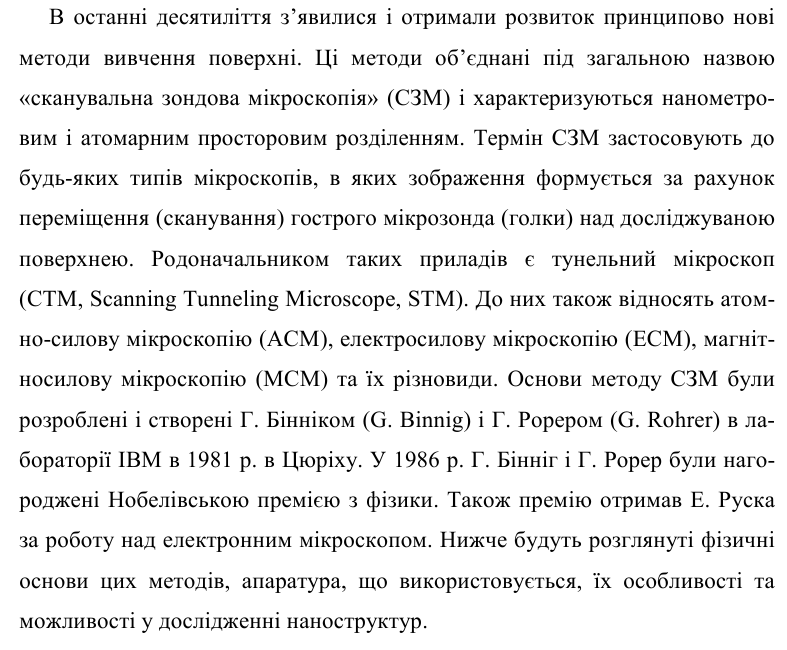 ЗОНДОВІ ТЕХНОЛОГІЇ
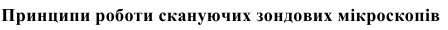 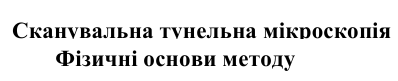 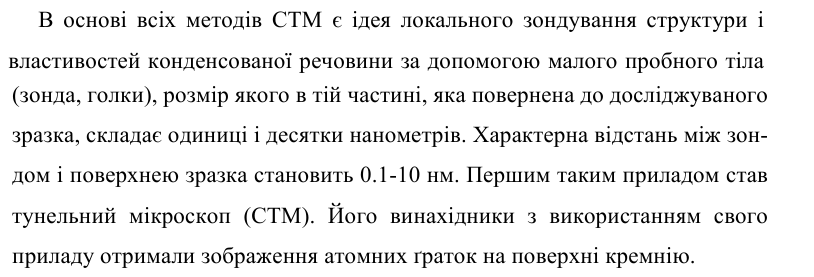 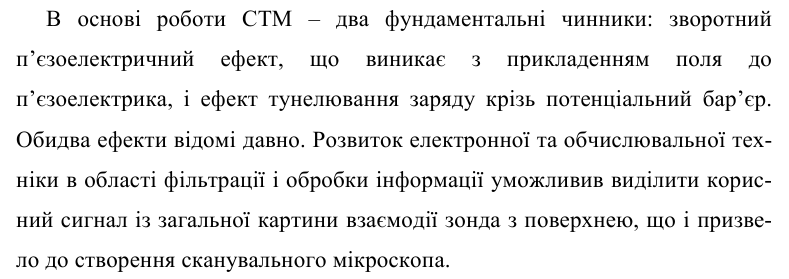 ЗОНДОВІ ТЕХНОЛОГІЇ
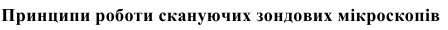 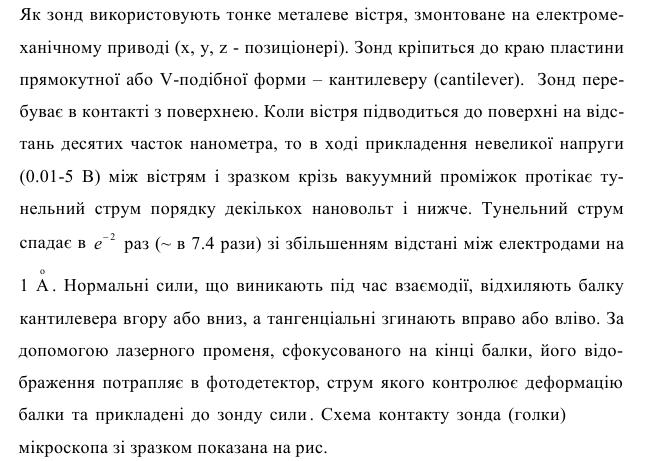 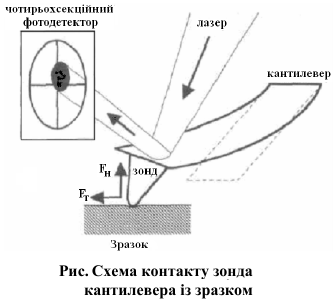 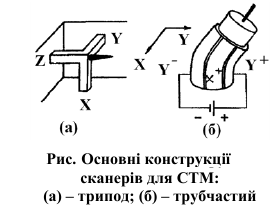 ЗОНДОВІ ТЕХНОЛОГІЇ
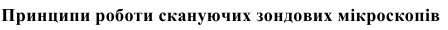 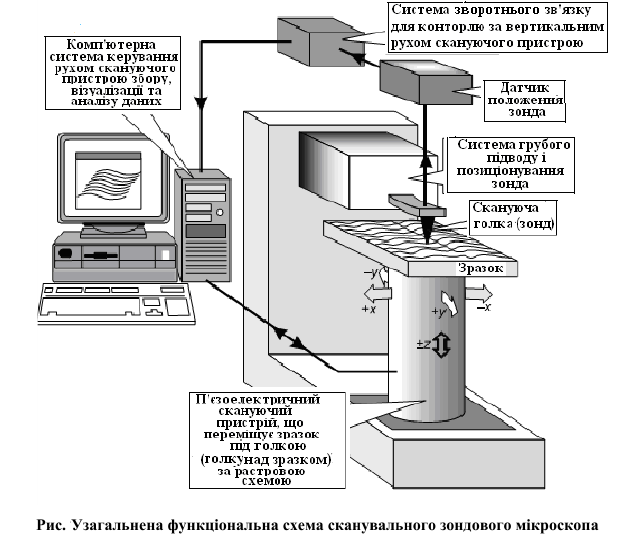 ЗОНДОВІ ТЕХНОЛОГІЇ
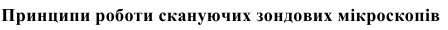 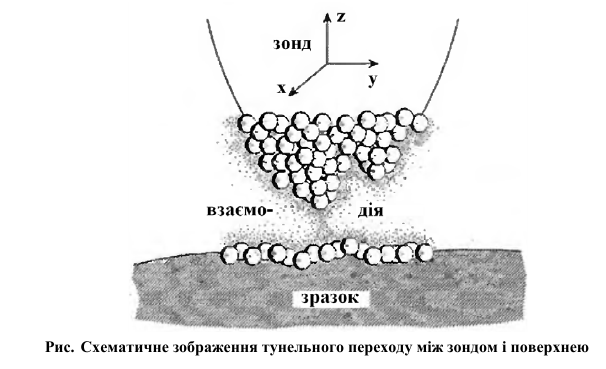 ЗОНДОВІ ТЕХНОЛОГІЇ
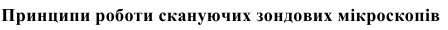 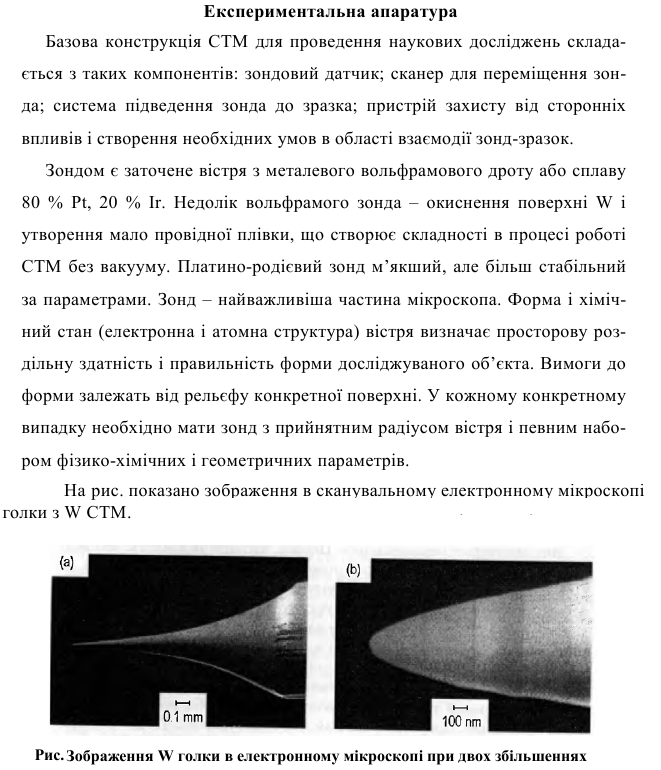 ЗОНДОВІ ТЕХНОЛОГІЇ
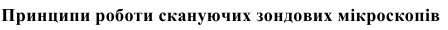 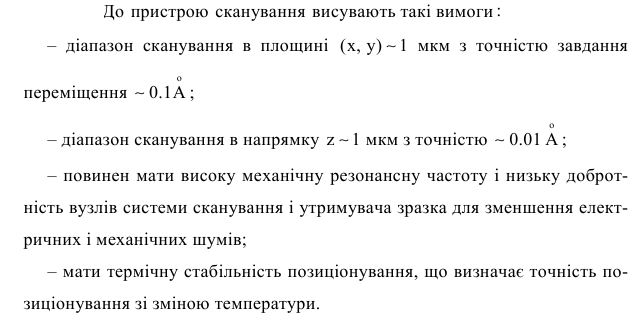 ЗОНДОВІ ТЕХНОЛОГІЇ
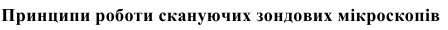 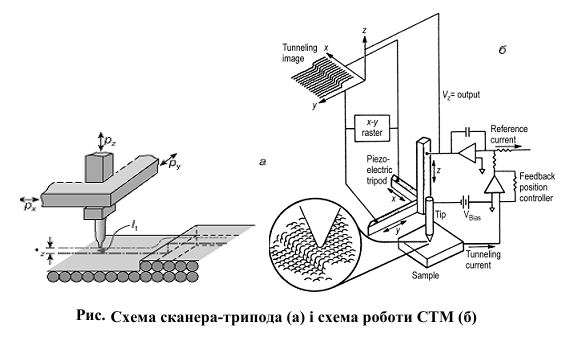 ЗОНДОВІ ТЕХНОЛОГІЇ
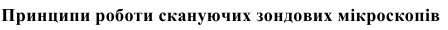 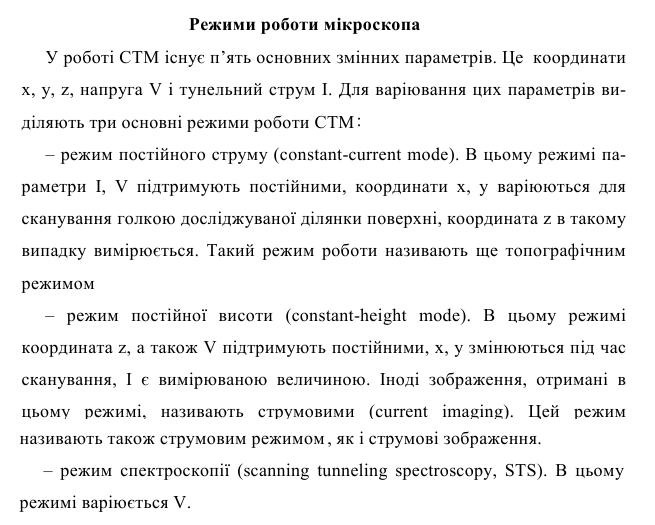 ЗОНДОВІ ТЕХНОЛОГІЇ
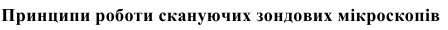 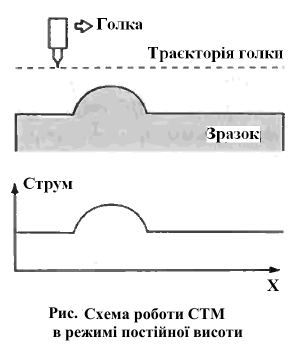 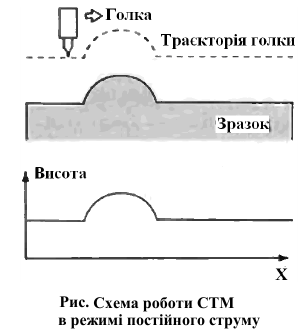 ЗОНДОВІ ТЕХНОЛОГІЇ
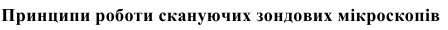 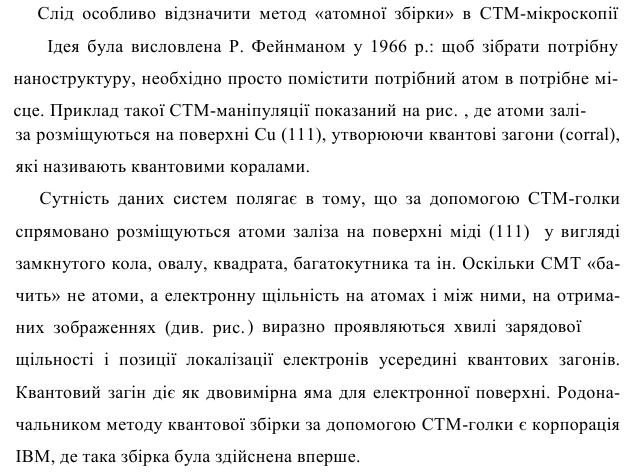 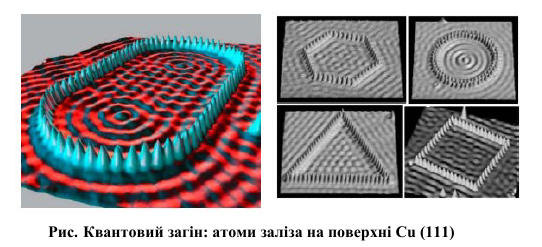 ЗОНДОВІ ТЕХНОЛОГІЇ
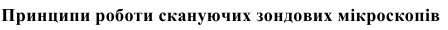 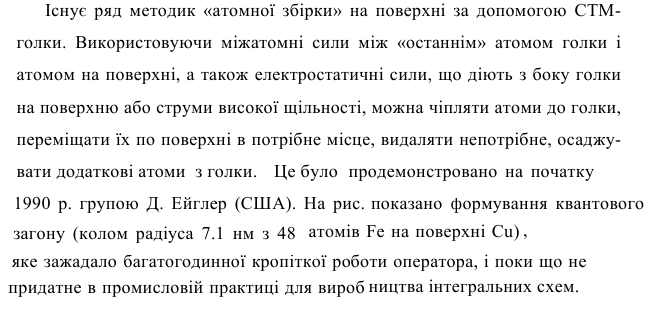 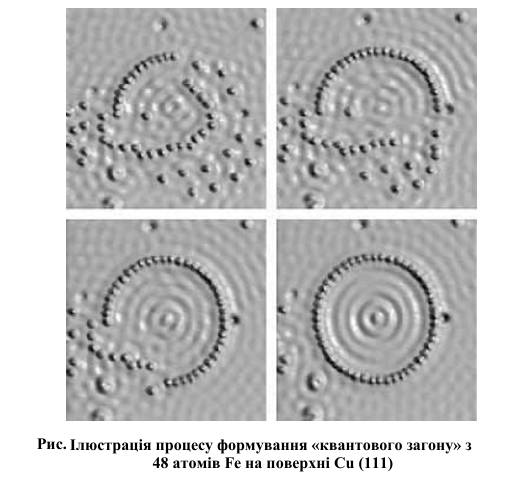 ЗОНДОВІ ТЕХНОЛОГІЇ
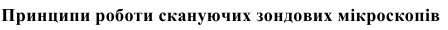 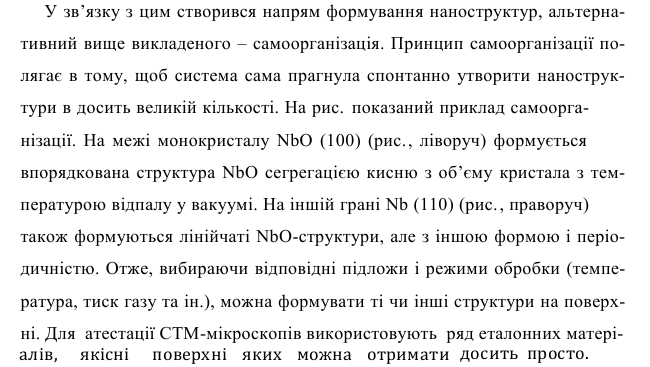 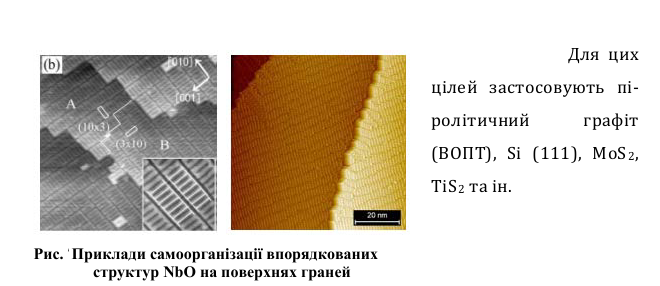 ЗОНДОВІ ТЕХНОЛОГІЇ
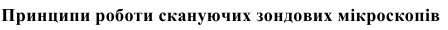 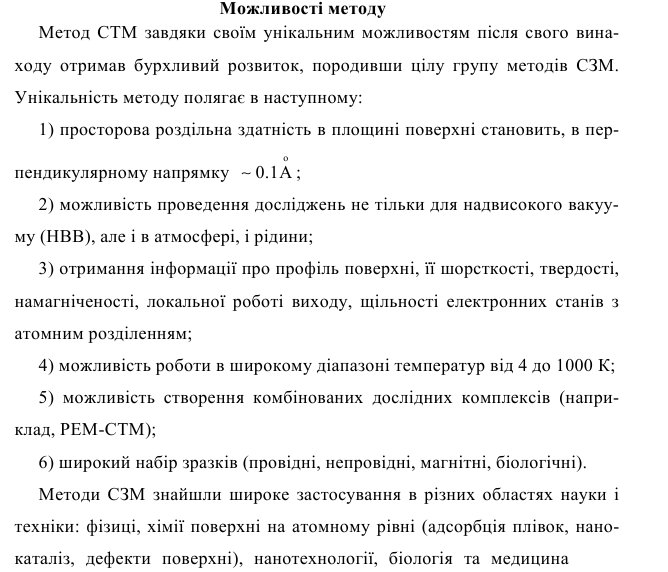 ЗОНДОВІ ТЕХНОЛОГІЇ
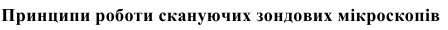 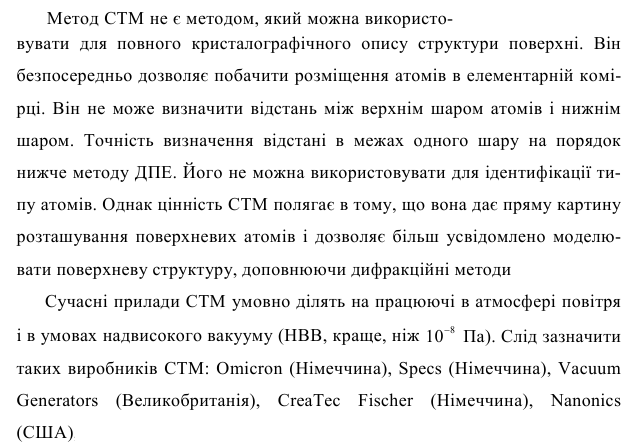 ЗОНДОВІ ТЕХНОЛОГІЇ
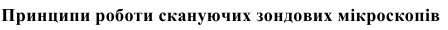 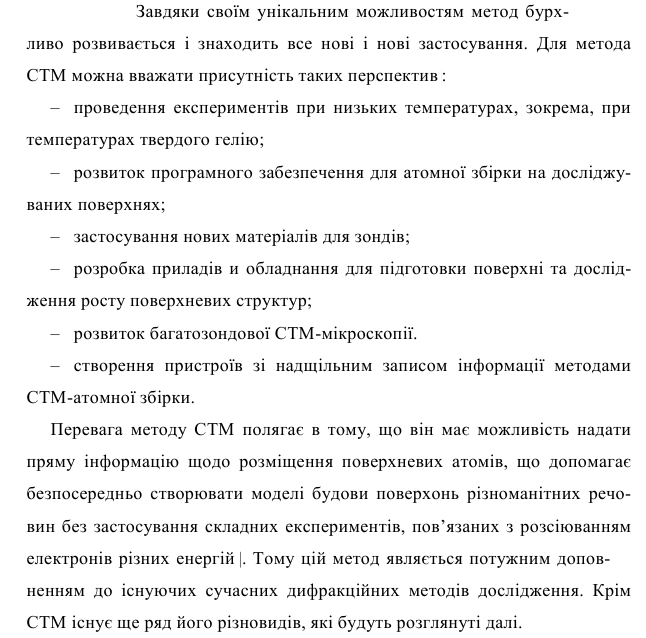 ЗОНДОВІ ТЕХНОЛОГІЇ
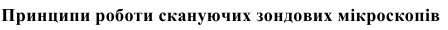 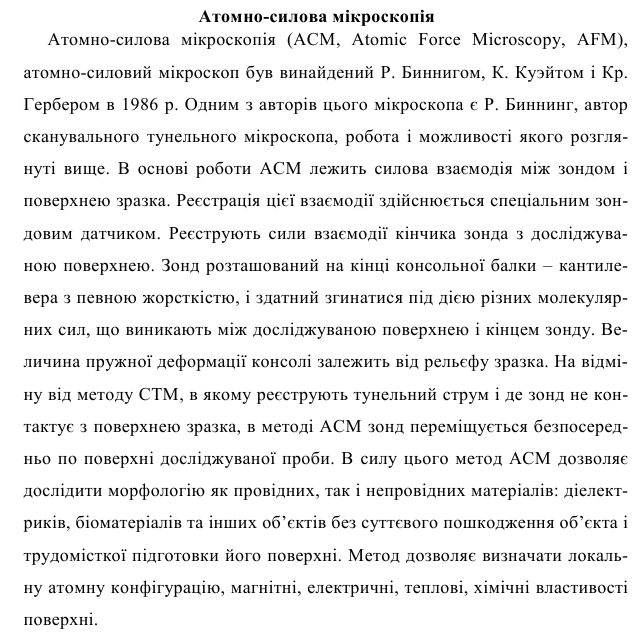 ЗОНДОВІ ТЕХНОЛОГІЇ
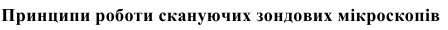 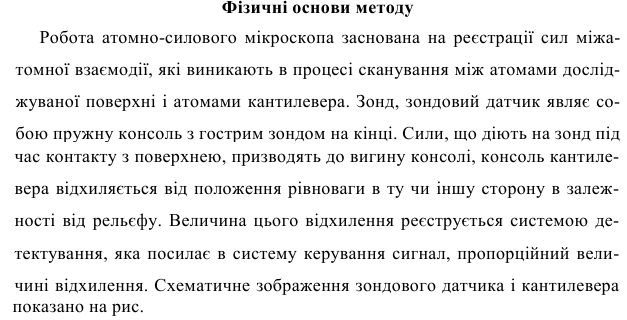 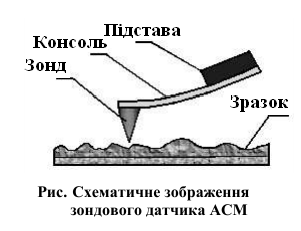 ЗОНДОВІ ТЕХНОЛОГІЇ
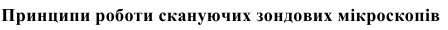 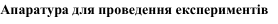 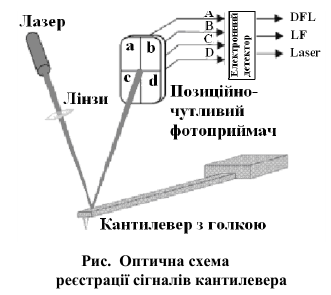 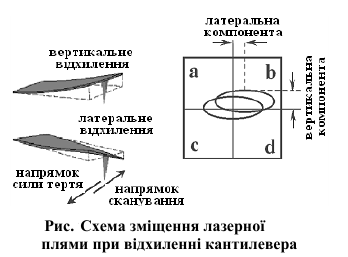 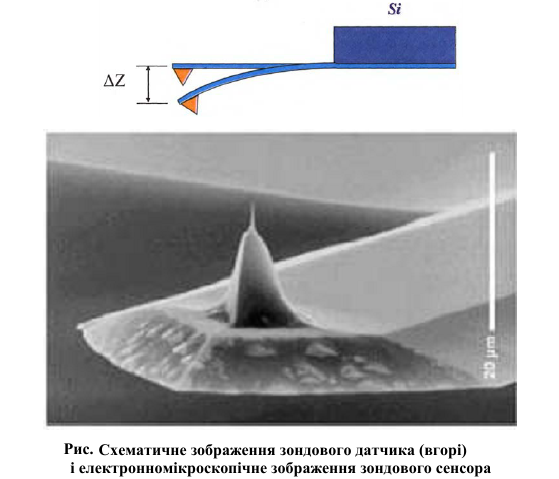 ЗОНДОВІ ТЕХНОЛОГІЇ
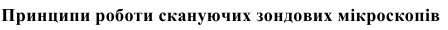 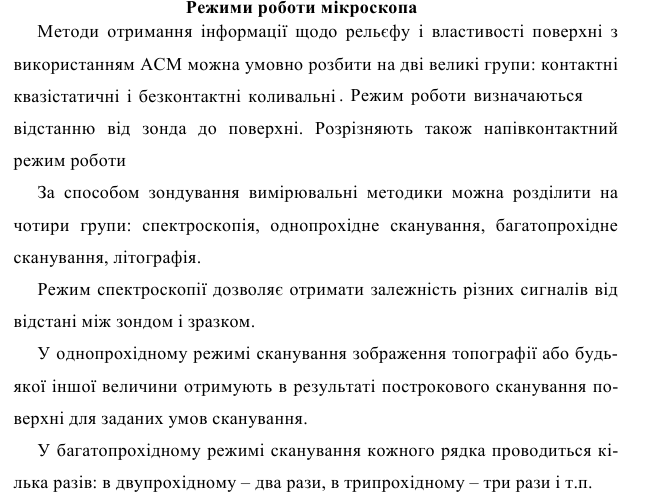 ЗОНДОВІ ТЕХНОЛОГІЇ
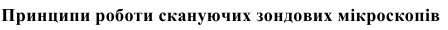 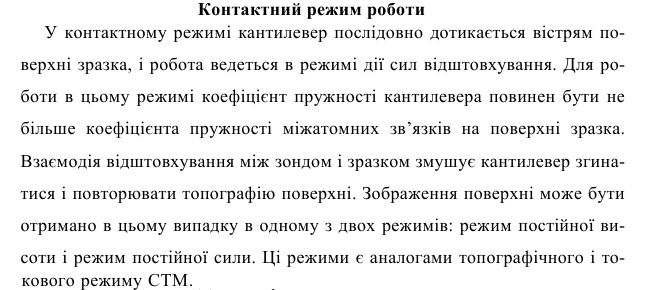 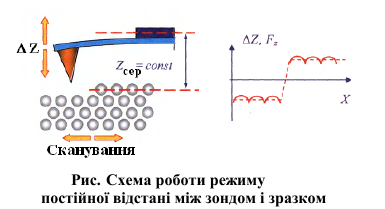 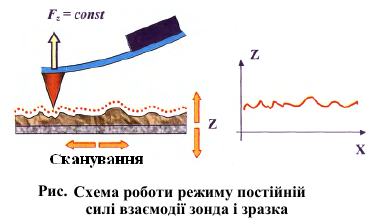 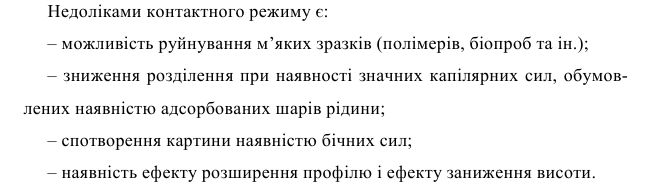 ЗОНДОВІ ТЕХНОЛОГІЇ
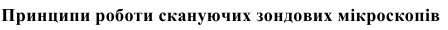 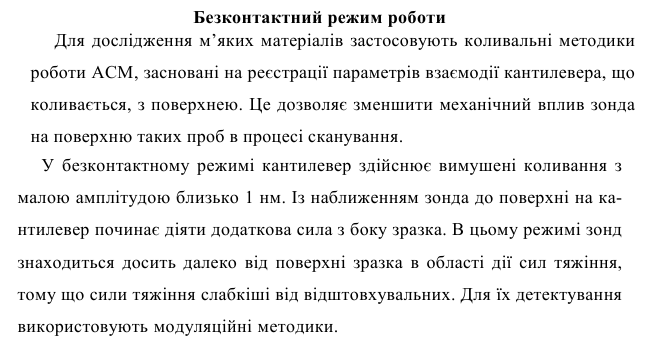 ЗОНДОВІ ТЕХНОЛОГІЇ
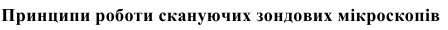 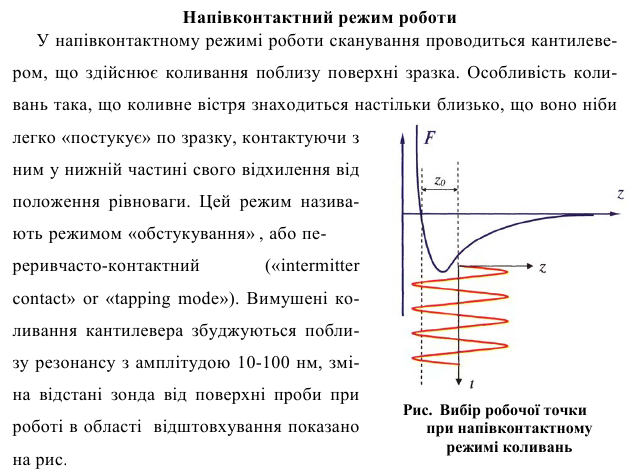 ЗОНДОВІ ТЕХНОЛОГІЇ
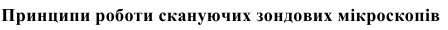 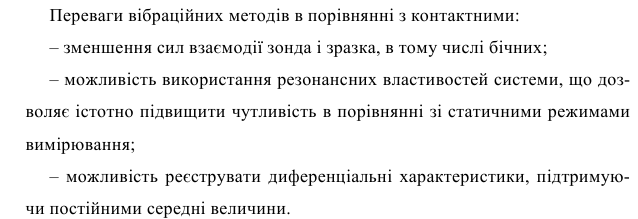 ЗОНДОВІ ТЕХНОЛОГІЇ
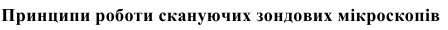 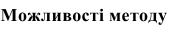 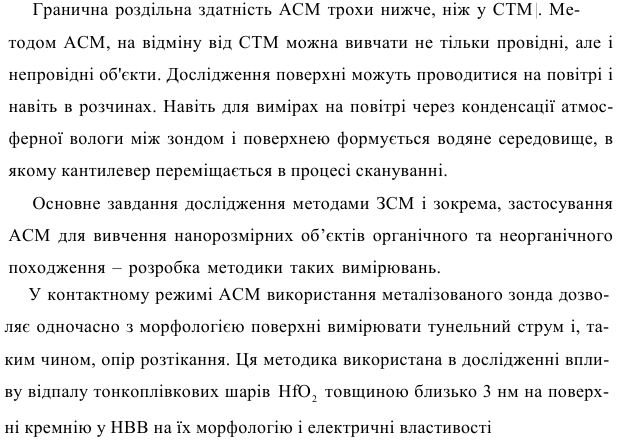 ЗОНДОВІ ТЕХНОЛОГІЇ
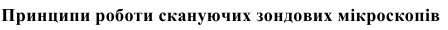 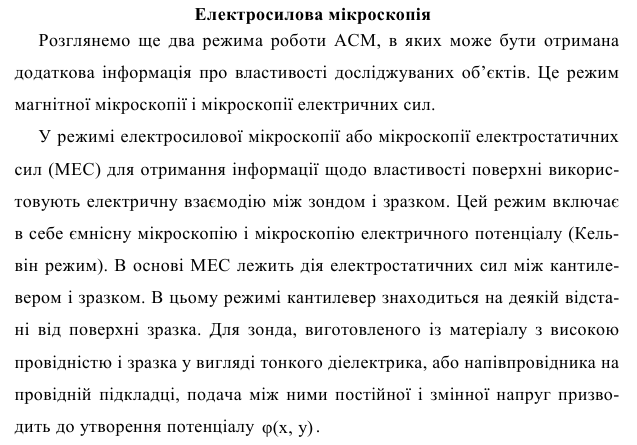 ЗОНДОВІ ТЕХНОЛОГІЇ
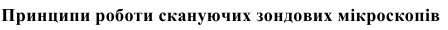 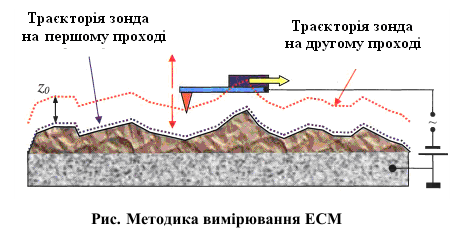 ЗОНДОВІ ТЕХНОЛОГІЇ
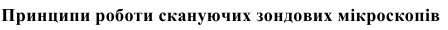 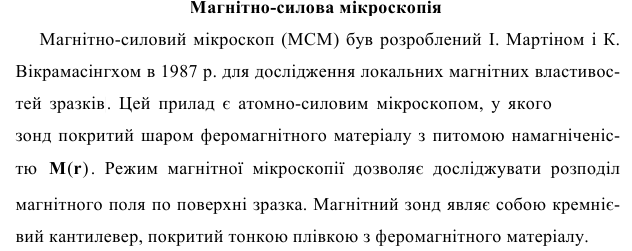 ЗОНДОВІ ТЕХНОЛОГІЇ
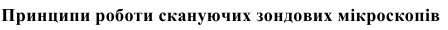 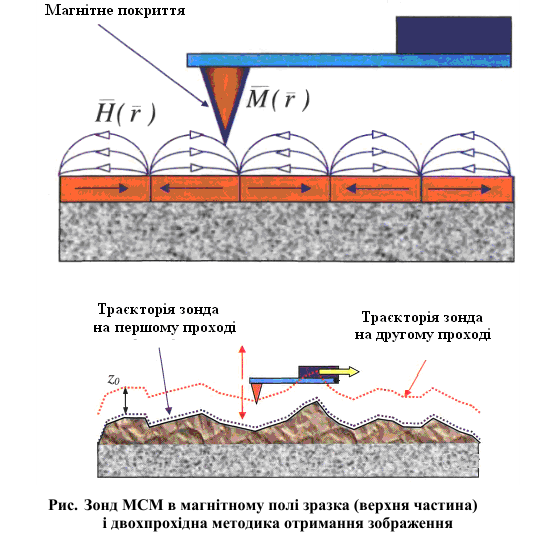